Market segmentation
Market segmentation
This section covers the following: 
What market segmentation is
Location
Income
Lifestyle
Age
Other demographic factors
Key term: Demographic
The study of the statistical differences that exist within a population, both now and in the future
Key term: Market Segments
The subsets within a market that have been identified as a result of market segmentation
There are lots of different ways a market can be segmented:
Age
Gender
Income
Area/Region
Ethnicity
Religion
Socio-Economic Group
Socio-economic group
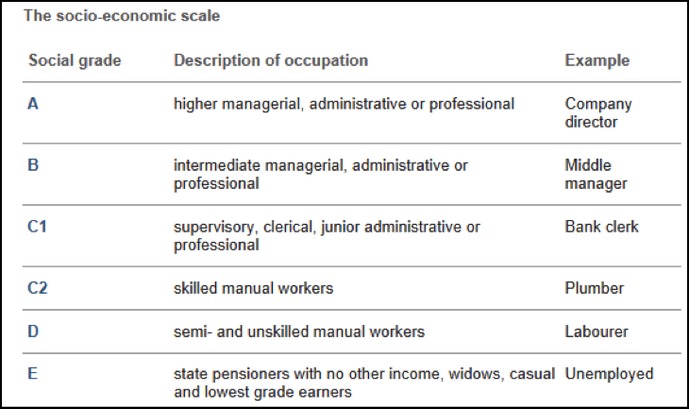 Question: In your pairs/groups, can you can up with an example of where a business have a number of different products and have targeted these at different segments of their market?
What is market segmentation?
Market segmentation means dividing customers within a market into smaller groups with common needs or wants.
This makes it easier for a business to find a product or service that fulfils the needs or wants of this smaller group
Example: Almond milk and soya milk were developed for a small group of customers who wanted a non-dairy product to use on cereal and in drinks such as tea or coffee.
A market can be segmented in many ways so we will talk about the main examples.
Key term: Location
The extent to which consumers identify with the place where they were born or grew up
What is location?
Location is where a person lives.
This could be a country, such as the UK or France. 
It could also be a region, such as Yorkshire or Cornwall.
Different regional tastes can provide business opportunities.
Example: 26% of Londoners are likely to eat chocolate every day compared to only 11% in Yorkshire. 
A business launching a new chocolate product may be more successful starting in London.
Web article
Thinking about income
How much people earn (income) is very important to selling a product.
Example: The table shows hotels owned by the same business Accor.
Which hotel would a person with a low income stay at? 
Which hotel would a person with a high income stay at?
Accor has clearly used market segmentation  and covers most incomes in terms of their hotel offering.
Key term: Lifestyle
Grouping people by common characteristics in how they live, from their participation in sports and leisure to their views on the environment, taste in music and even things such as a passion for trains
What is lifestyle?
The way a person chooses to live in terms of products and services varies.
Example: The bar chart shows lifestyle choices for hobbies and sports.
If you were thinking of launching a product based on the table which sport might be the most profitable?
Would a large or small business enter the market for cricket bats? Explain your reasoning.
Age
A lot of products are targeted at different age groups.
Example: Munch Bunch yoghurts at children and stair lifts for over 60s. 
Age can help a business charge more for products, e.g. purpose built houses for the elderly are can be 30% more expensive than similar houses for all age groups.
What age group do you think plays the most video games? 16–24, 25–45 or 45–65?
16–24 23%, 25–45 44%, 45–65 33%
Other demographic factors
These are the characteristics of a population, such as age, that can affect a product’s sales, and also include:
Gender: products e.g. toiletries and clothes
Race: products e.g. cosmetics and music.
Religion: products e.g. food and toys
Summary questions
Write down the answers to these questions on lined paper.
What age group might you target a new alcoholic product at?
What part of market segmentation is the McDonalds advert aimed at?
Give one benefit of market segmentation to a small ice cream manufacturer in Lancashire.
If market segmentation is used correctly by a business, does it reduce or higher the risks of success? Explain your reasoning.
McDonalds advert